NEPHROTIC SYNDROME  PATHOPHYSIOLOGY
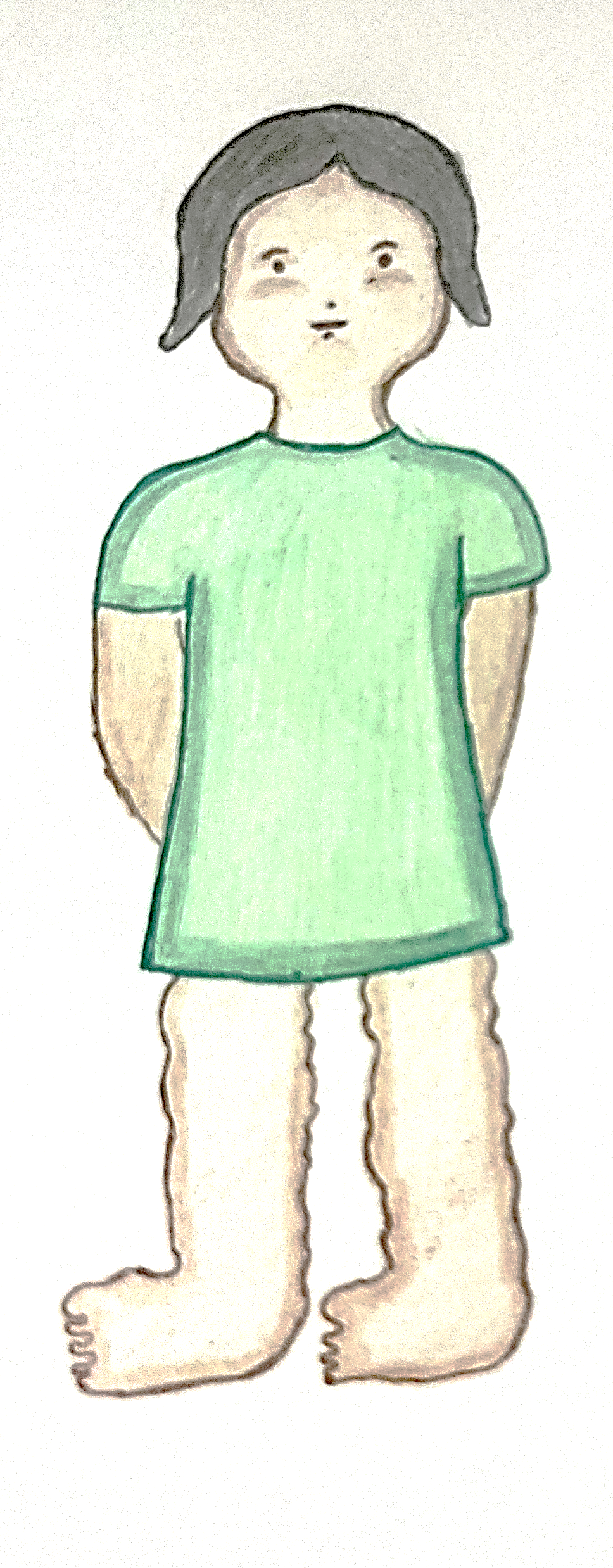 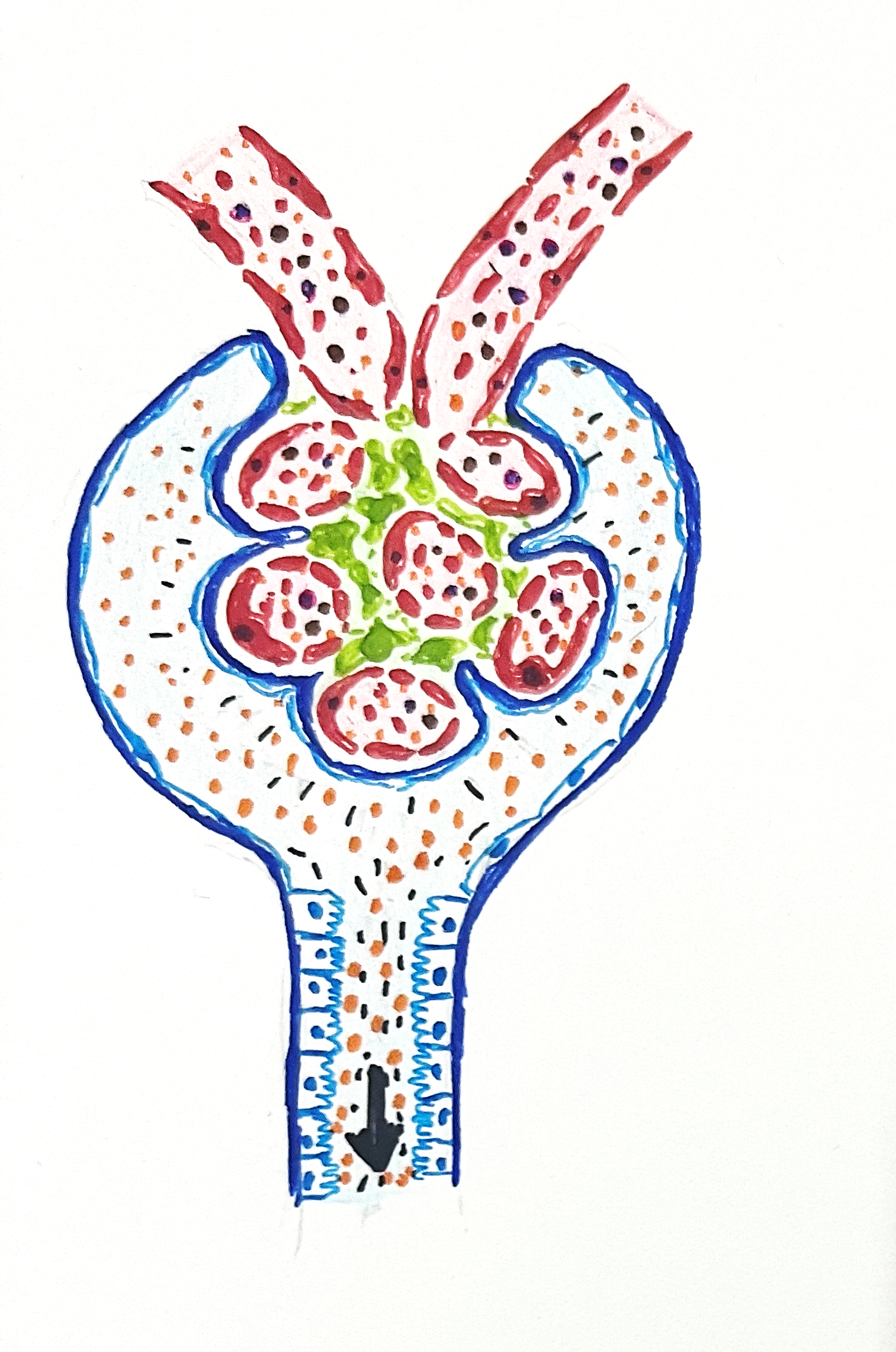 Dr. V.Shanthi, MD
Associate Professor, Pathology
Sri Venkateswara Institute of Medical Sciences
Tirupathi
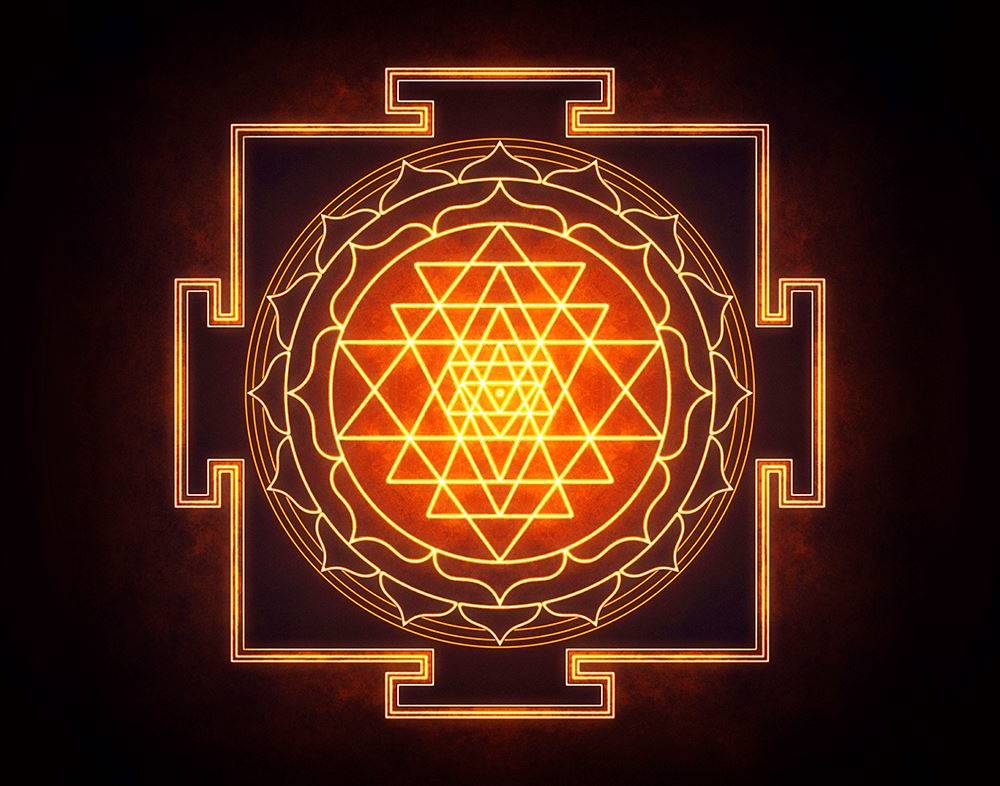 NEPHROTIC SYNDROME
Nephrotic syndrome is not a specific diagnosis, but instead represents a group of abnormalities caused by a derangement in glomerular capillary walls or podocyte damage resulting in charge barrier disruption leading to  increased permeability to plasma proteins
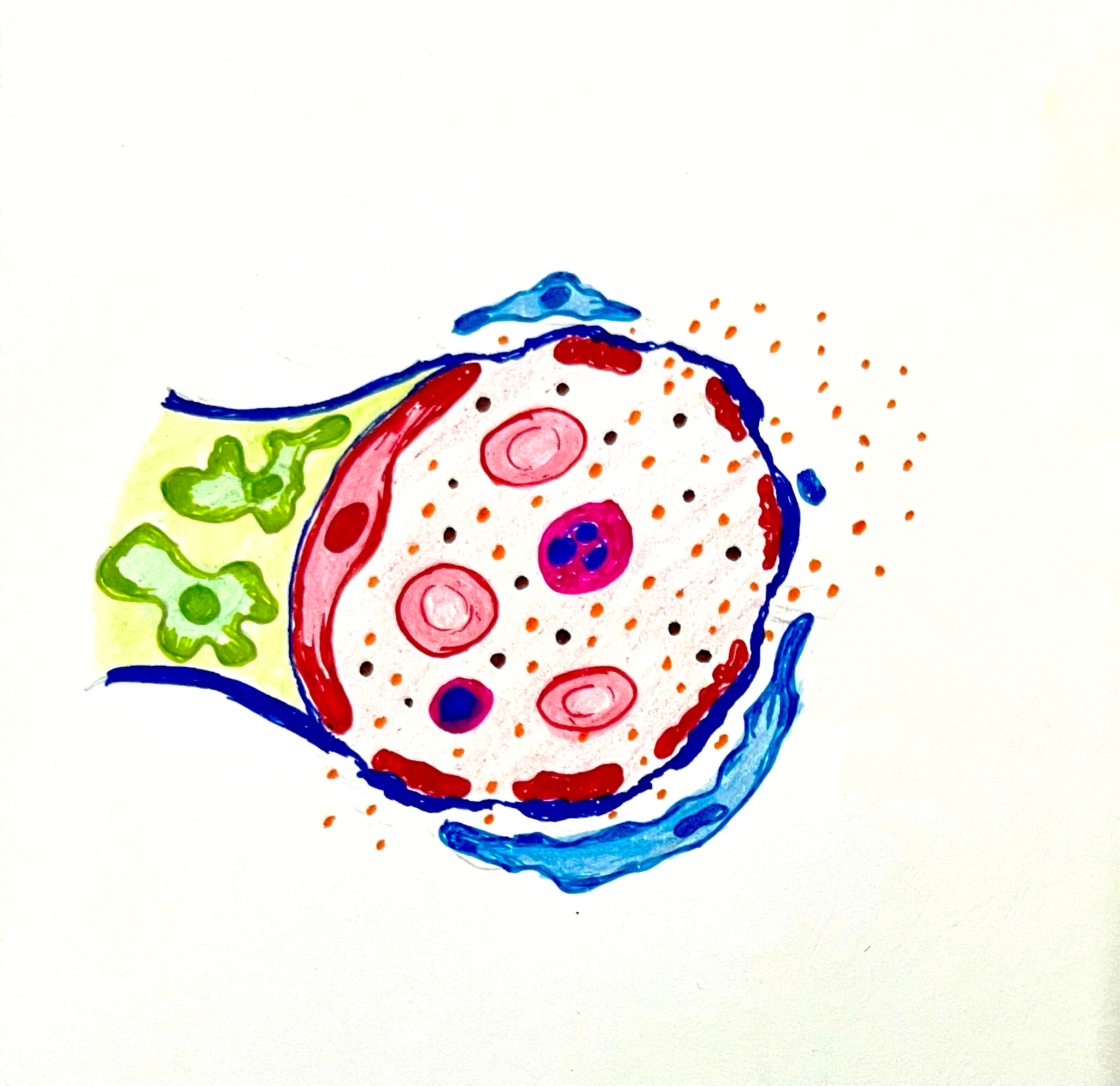 Endothelial cells
Albumin
Podocyte
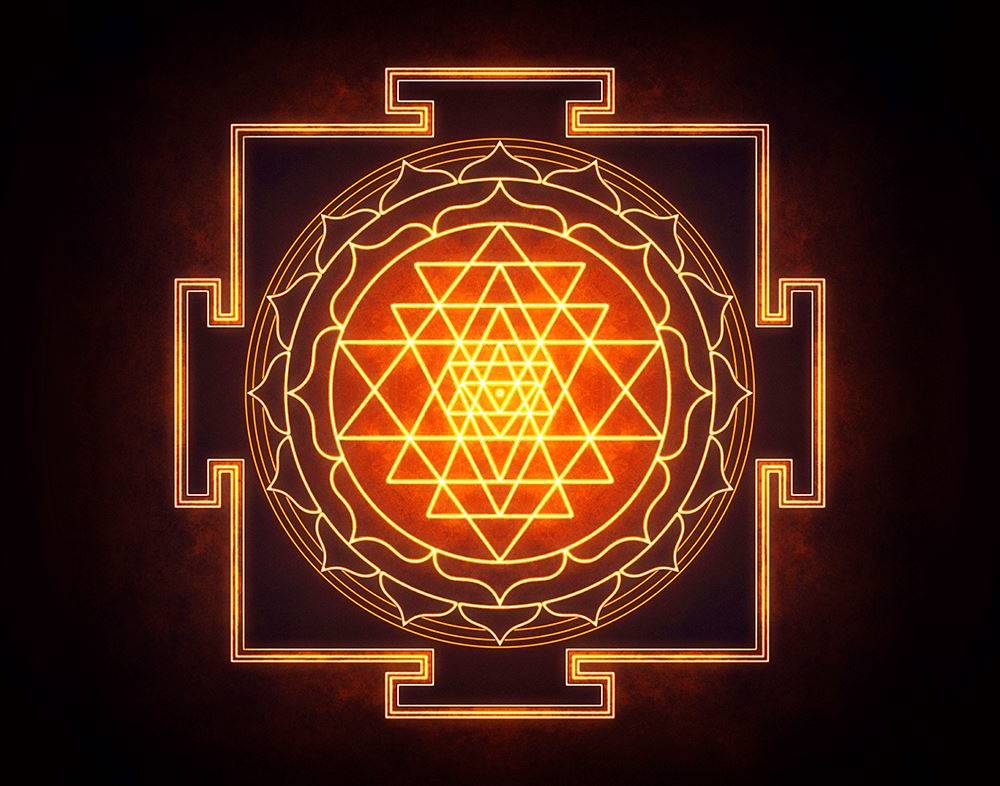 NEPHROTIC SYNDROME - CAUSES
PRIMARY CAUSES
SECONDARY CAUSES
Membranous nephropathy
Minimal change disease
Focal segmental glomerulonephritis
Membranoproliferative  glomerulonephritis 
Other proliferative glomerulonephritis (Ig A nephropathy)
Diabetes Mellitus
Amyloidosis
SLE
Drugs (NSAID, Pencillamine, heroine)
Infections (malaria, syphilis, hepatitis B and C, HIV)
Malignant disease (carcinoma, lymphoma)
Miscellaneous (Bee-sting allergy, hereditary nephritis)
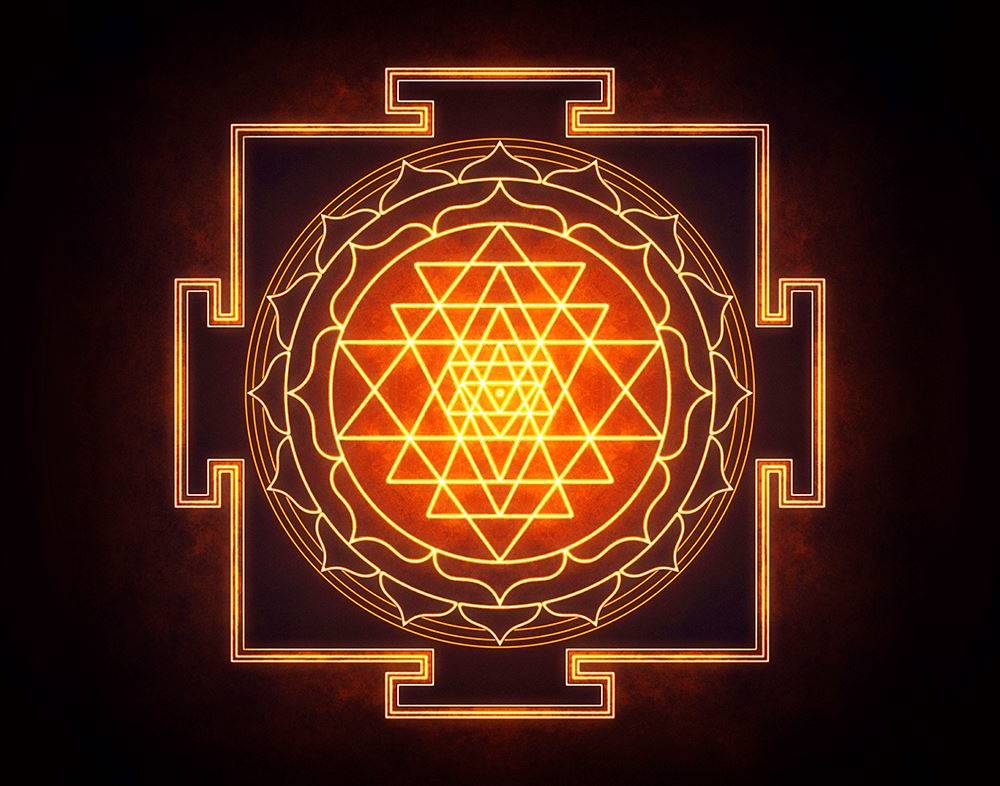 NEPHROTIC SYNDROME
Manifestation of nephrotic syndrome
Heavy proteinuria
Hyperlipidemia and lipiduria
Hypoalbuminemia
Generalized edema
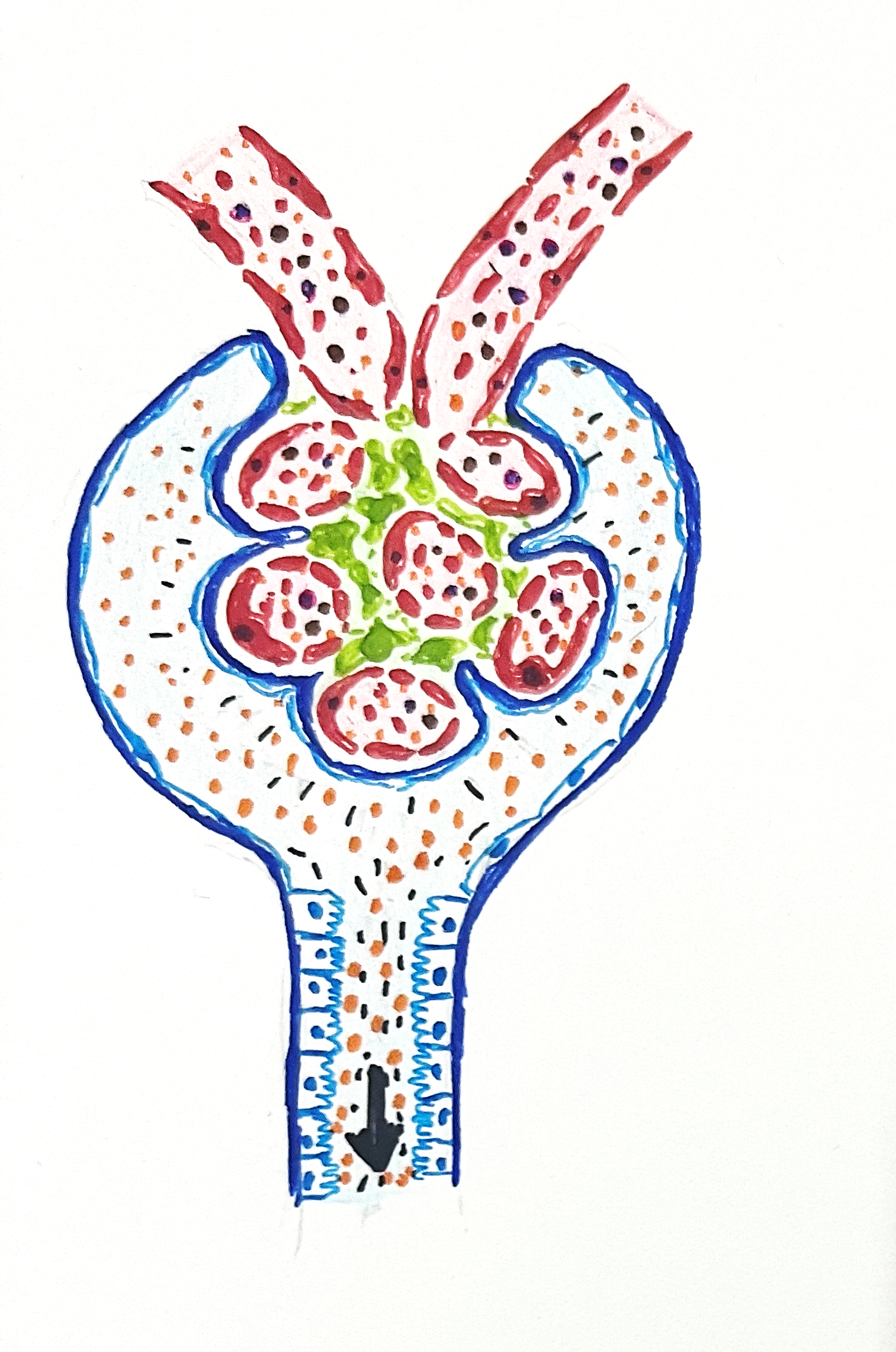 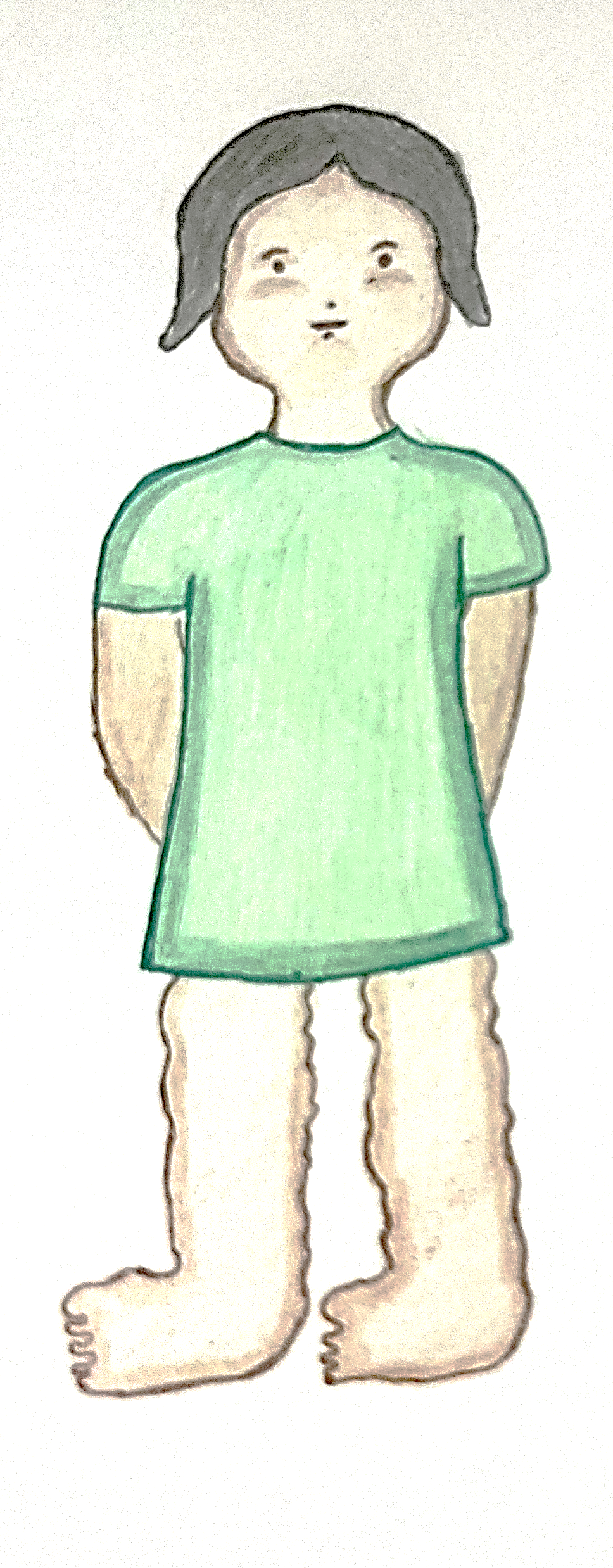 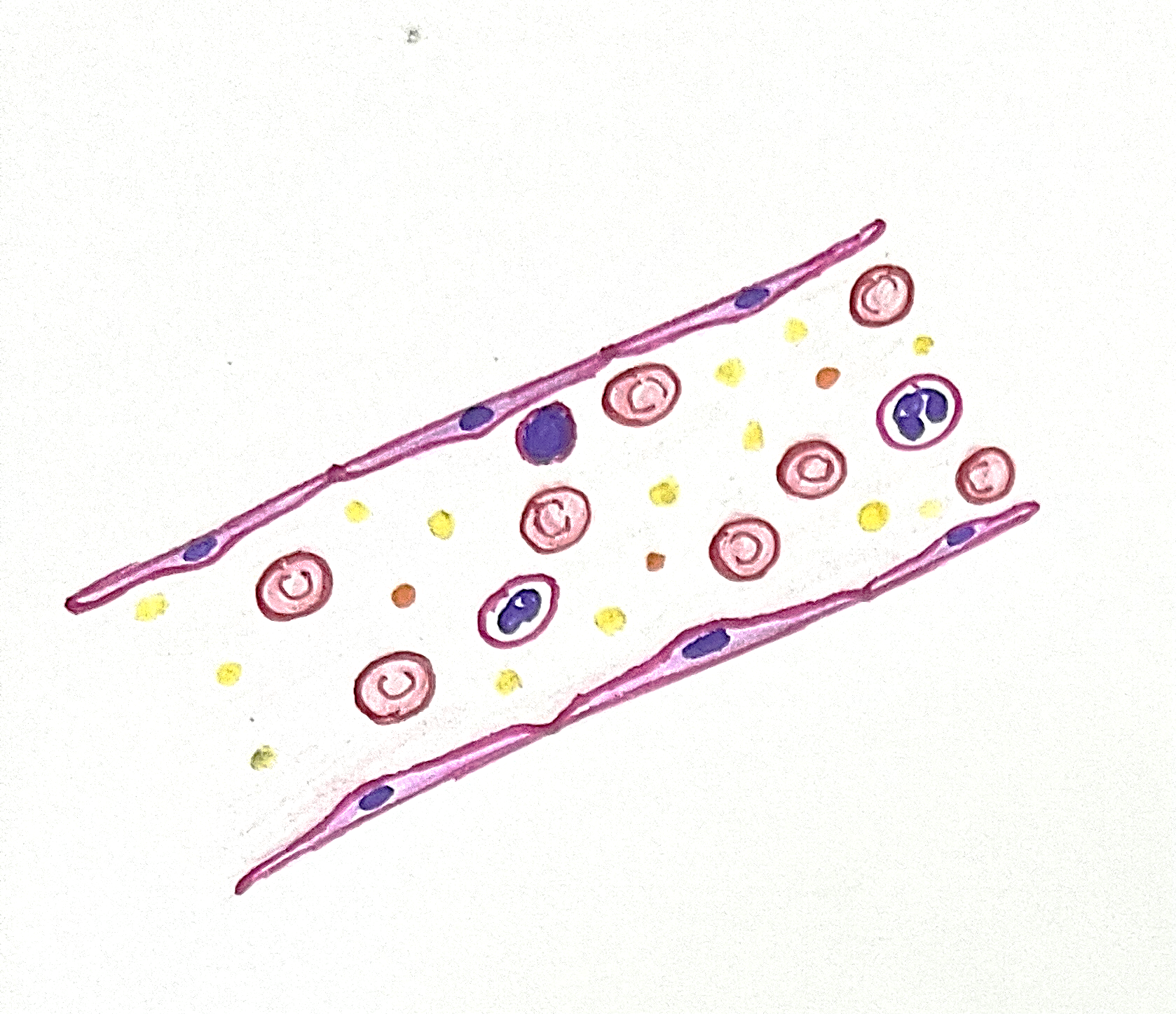 Albumin
Blood vessel
Triglycerides
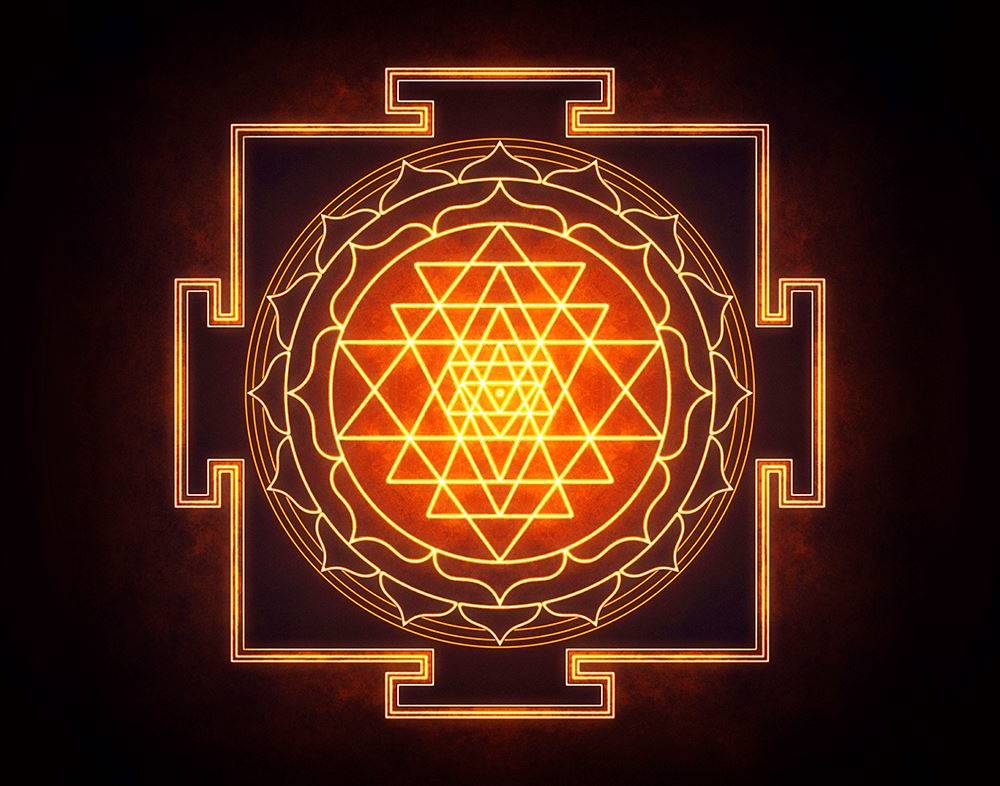 loss of 3.5g or more of protein/24hrs
PROTEINURIA
Albumin
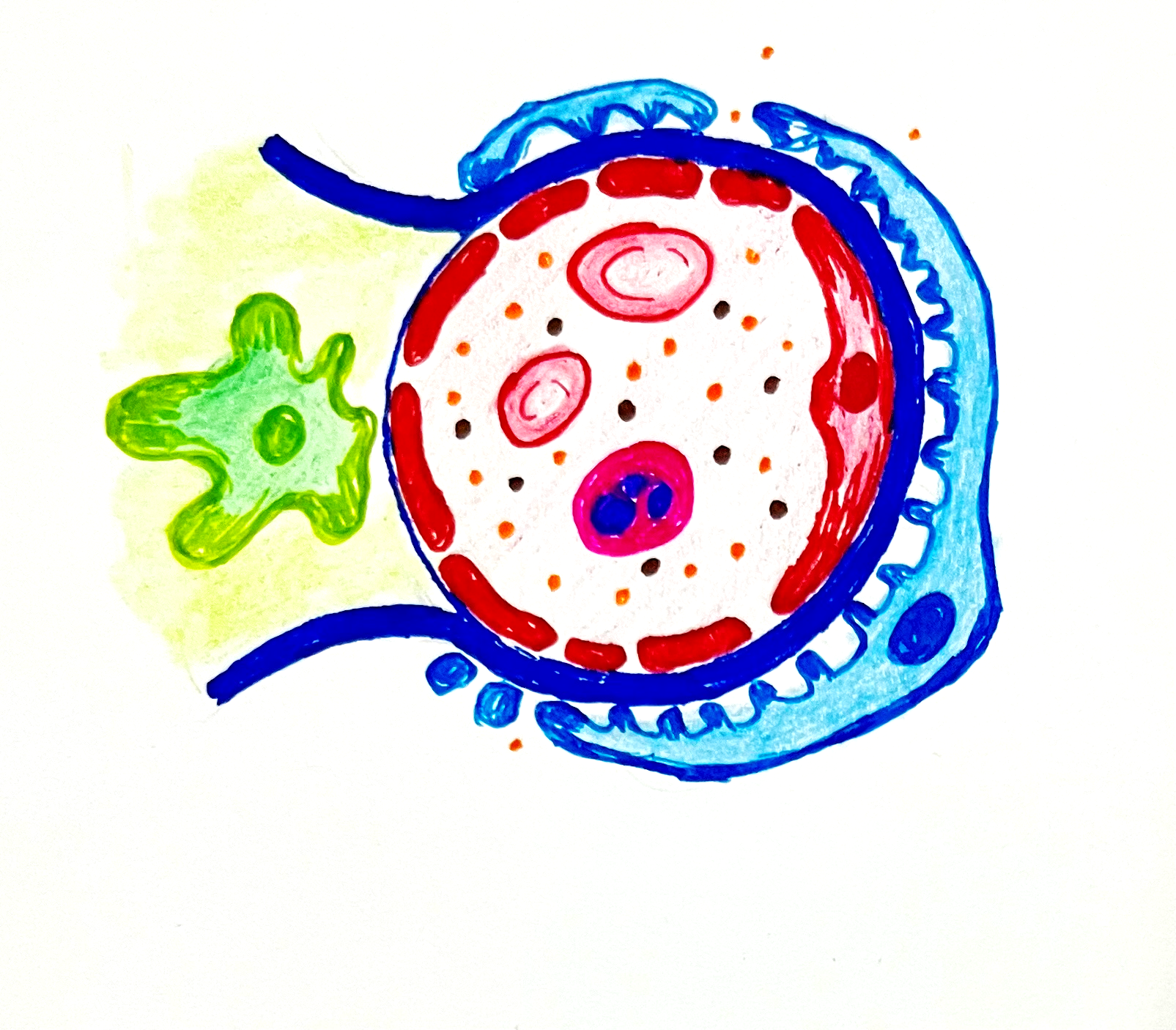 Endothelial cells
Normally a small amount of protein i.e. 20 to 150 mg/day passes through the glomerular filtration barriers and is reabsorbed by the tubules
Mesangial cells
If excess of protein is filtered exceeding the capacity of tubules for reabsorption, these proteins appear in urine
Globulin
Podocyte
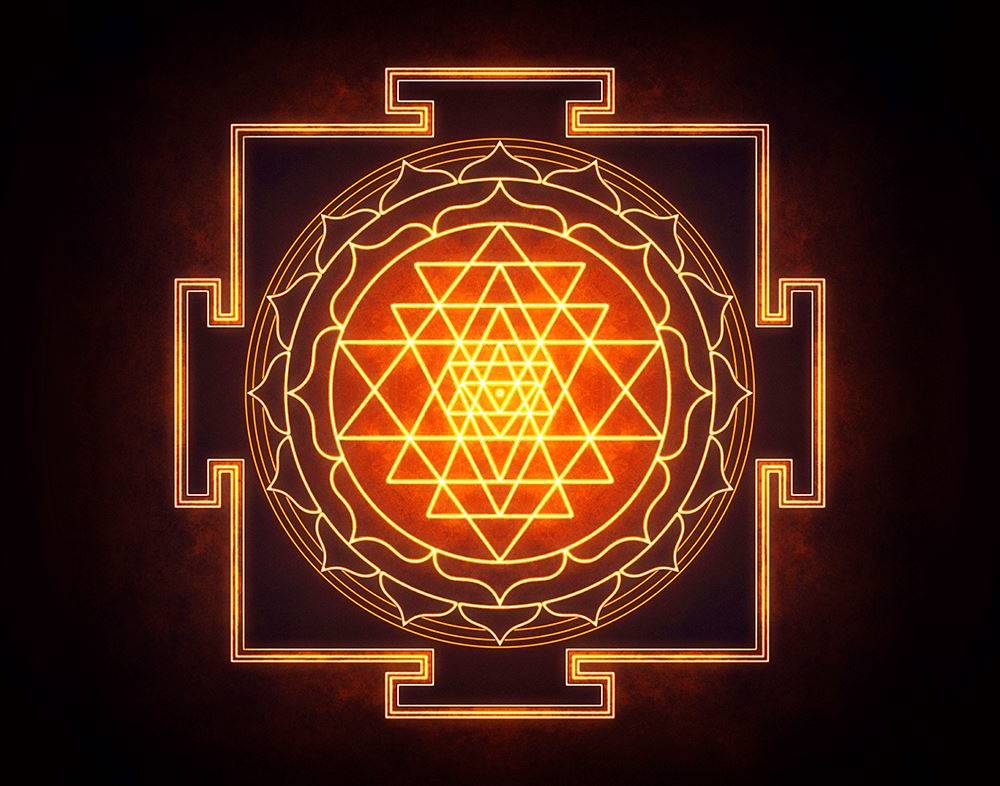 NEPHROTIC SYNDROME
Highly selective proteinuria consists of low molecular weight proteins (albumin, 70KD, transferrin, 76KD molecular weight)
Poorly selective proteinuria - high molecular weight globulins in addition to albumin
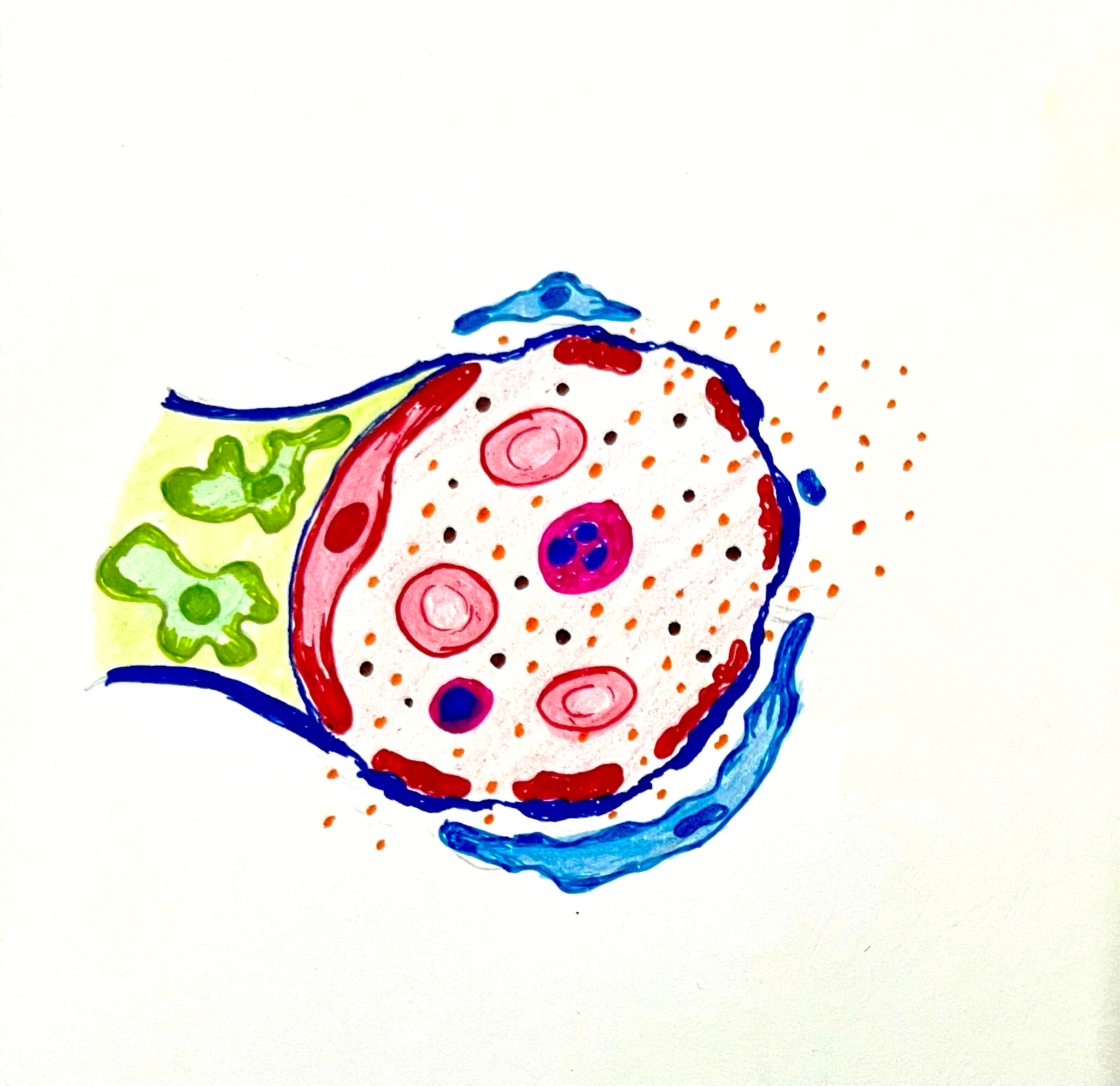 Endothelial cells
Albumin
In nephrotic syndrome there is loss of albumin (molecular weight 66,000)
Massive proteinuria –with daily loss of 3.5g or more of protein/24hrs
Globulin
Podocyte
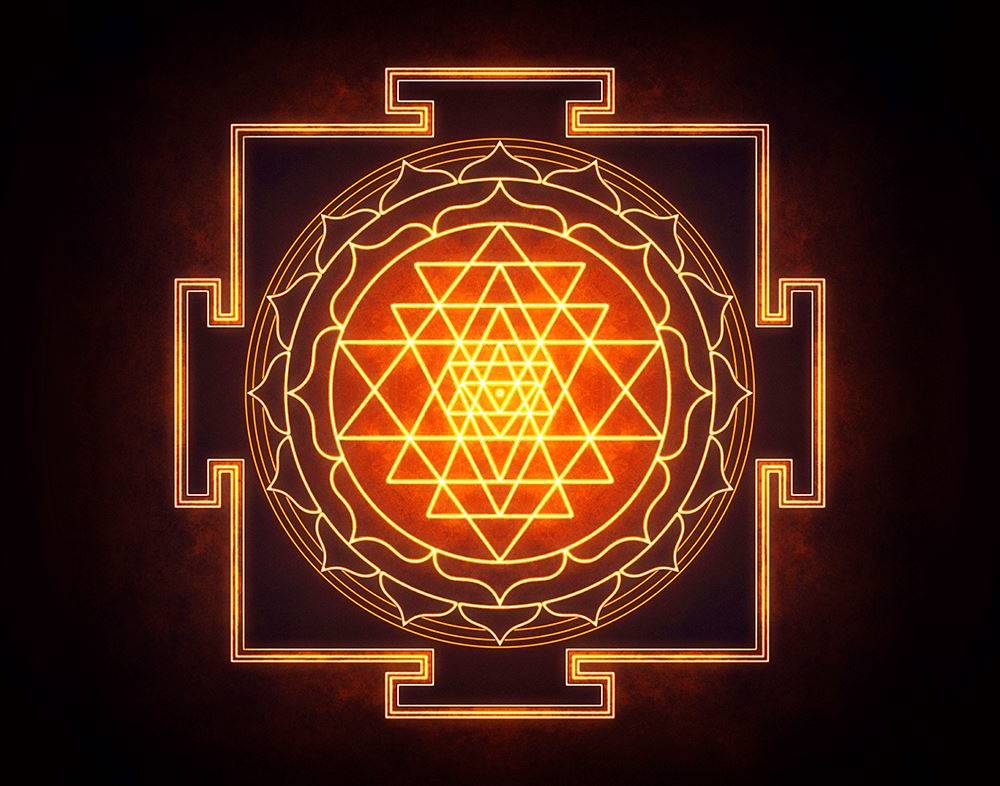 NEPHROTIC SYNDROME - HYPOALBUMINEMIA
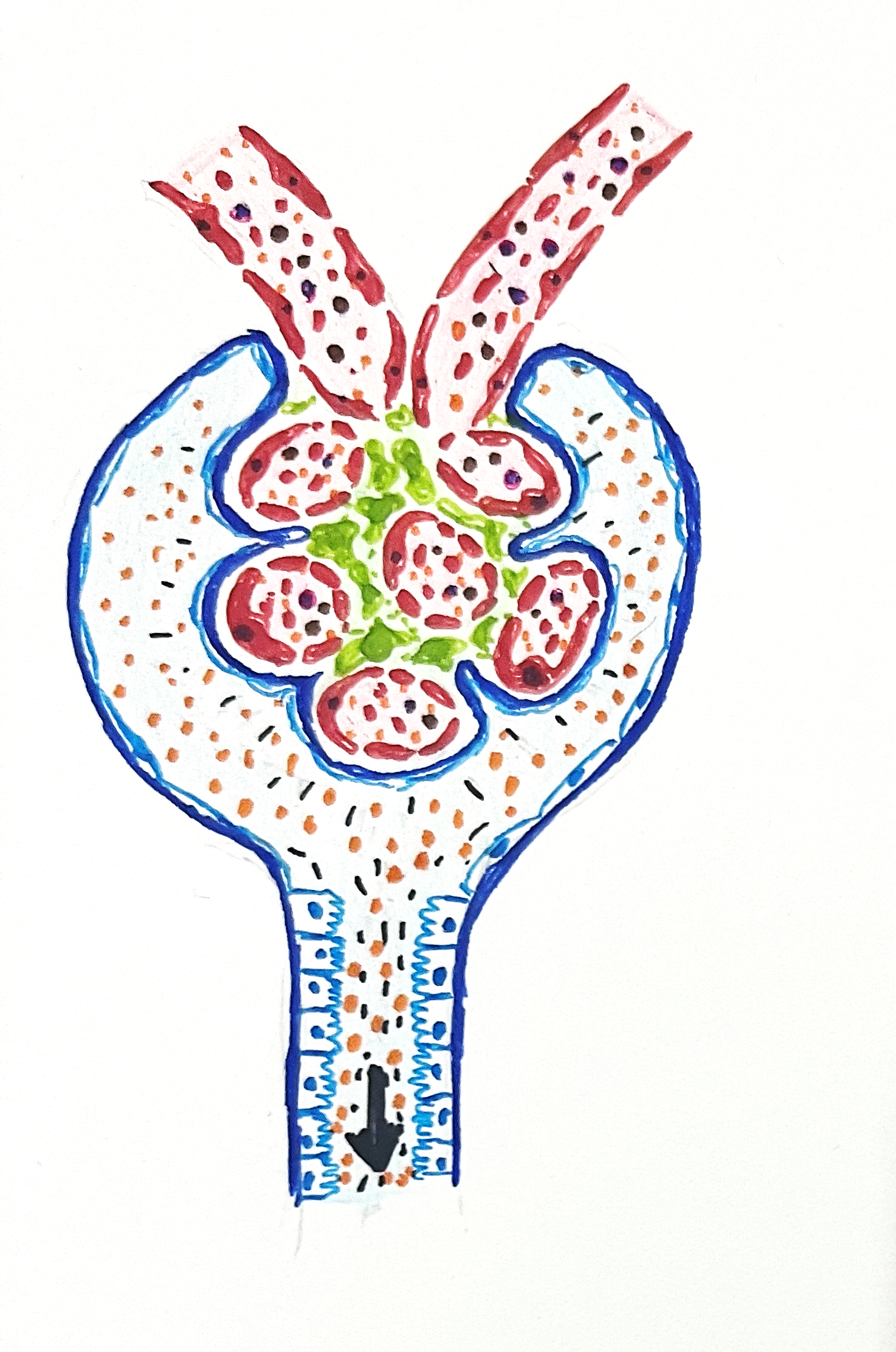 Increased loss of albumin
Hypoalbuminemia
Albumin
plasma albumin levels less than 2.5g/dl
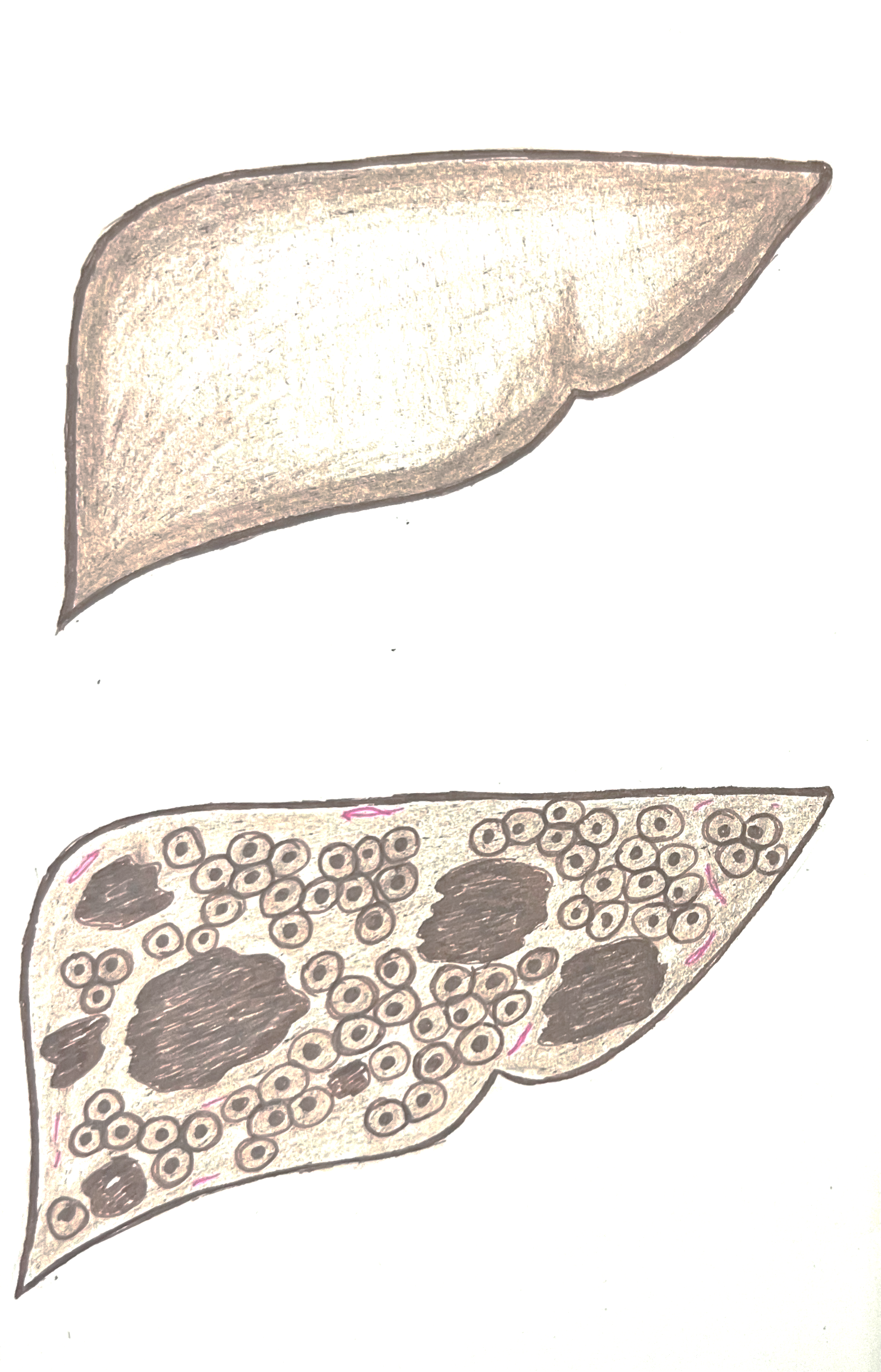 Inadequate hepatic synthesis of protein
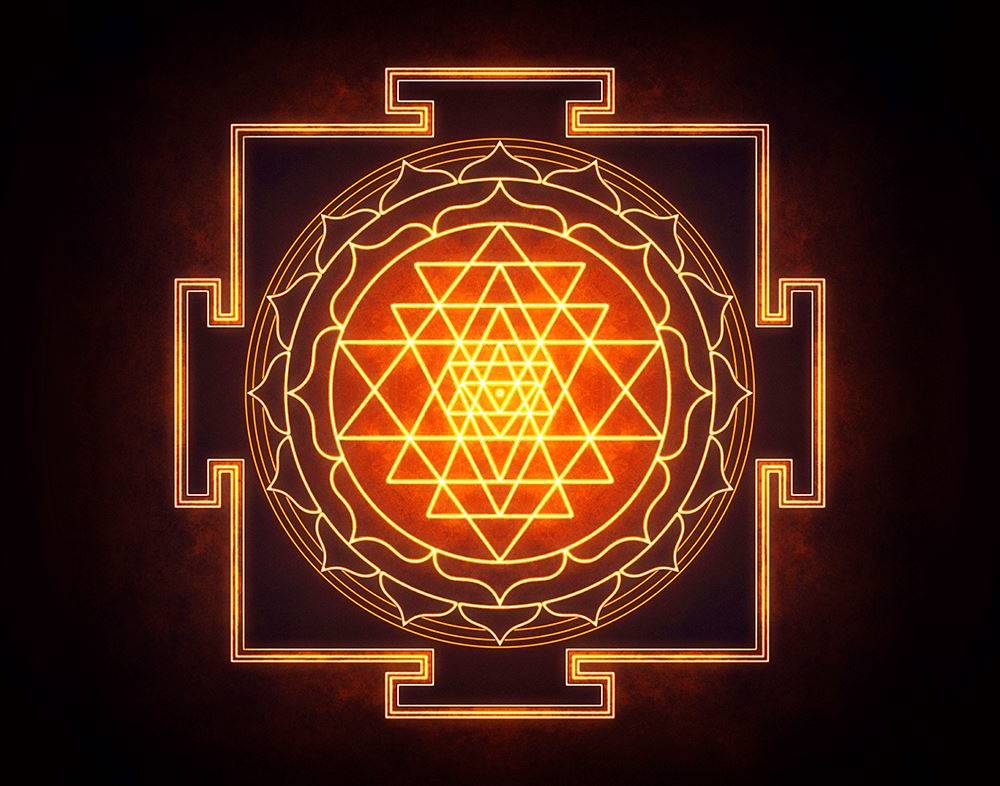 NEPHROTIC SYNDROME - EDEMA
Reflux reaction for hypovolemia
Compensatory secretion of aldosterone 
Enhanced renin secretion
Stimulation of sympathetic system 
Reduction in the secretion of natriuretic factors such as atrial peptides
Na and H2O retention
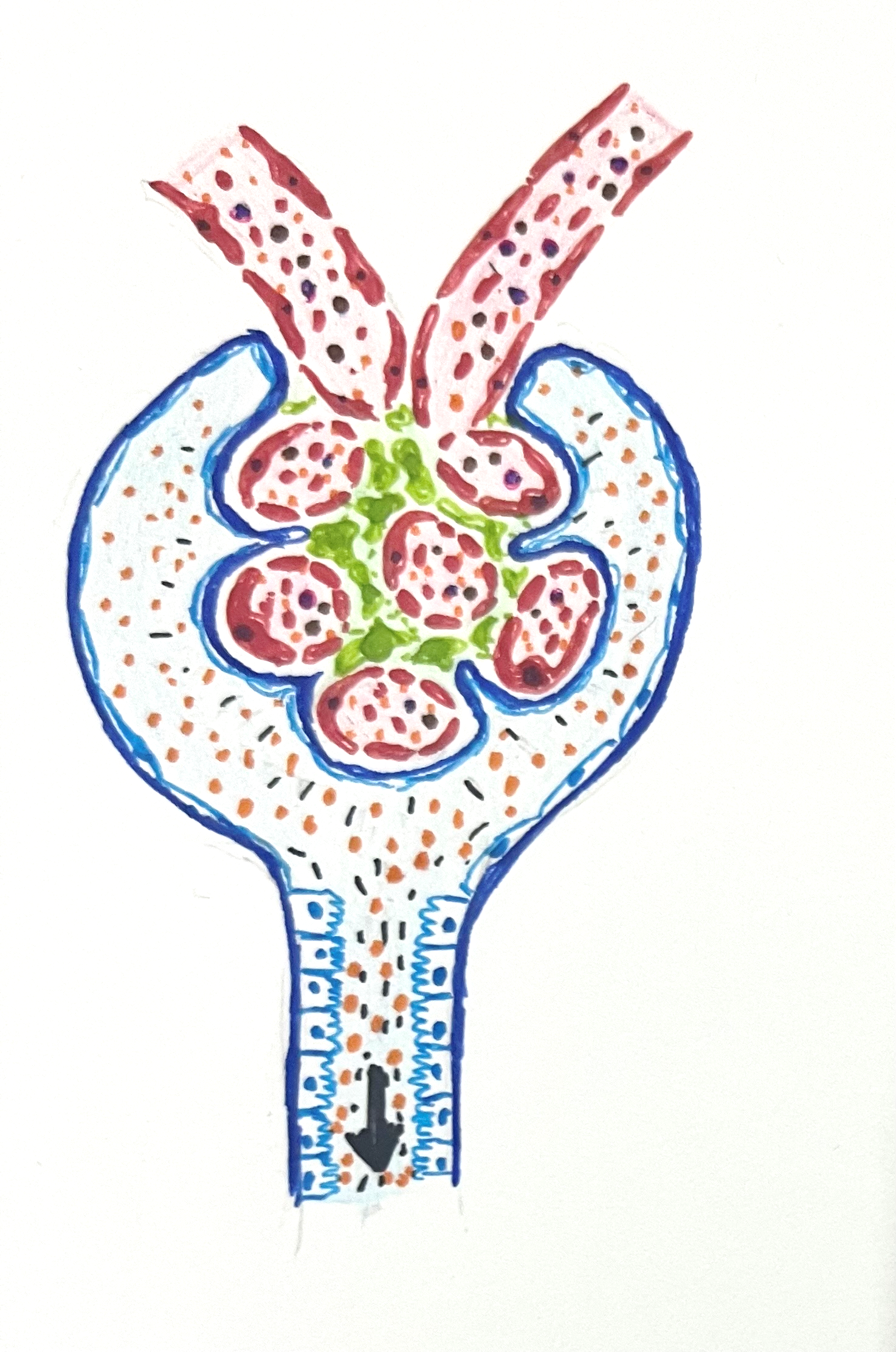 Hypoalbuminemia
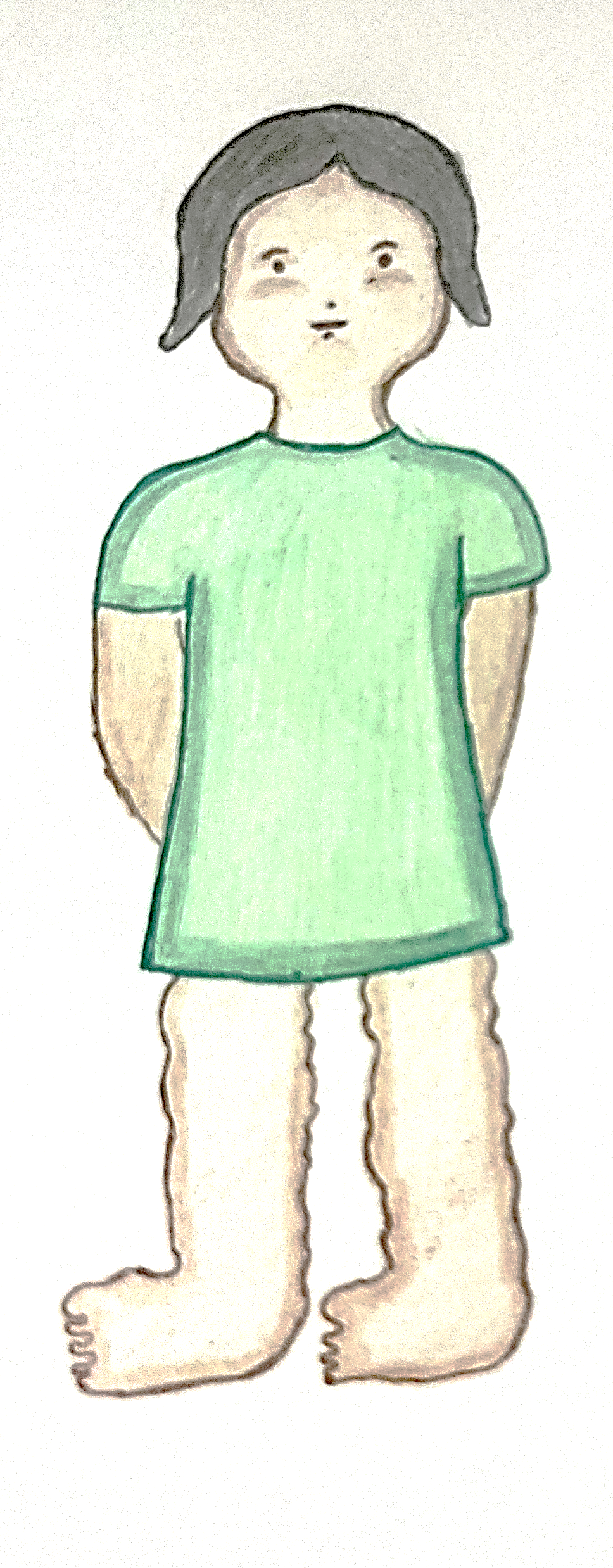 Puffiness of face
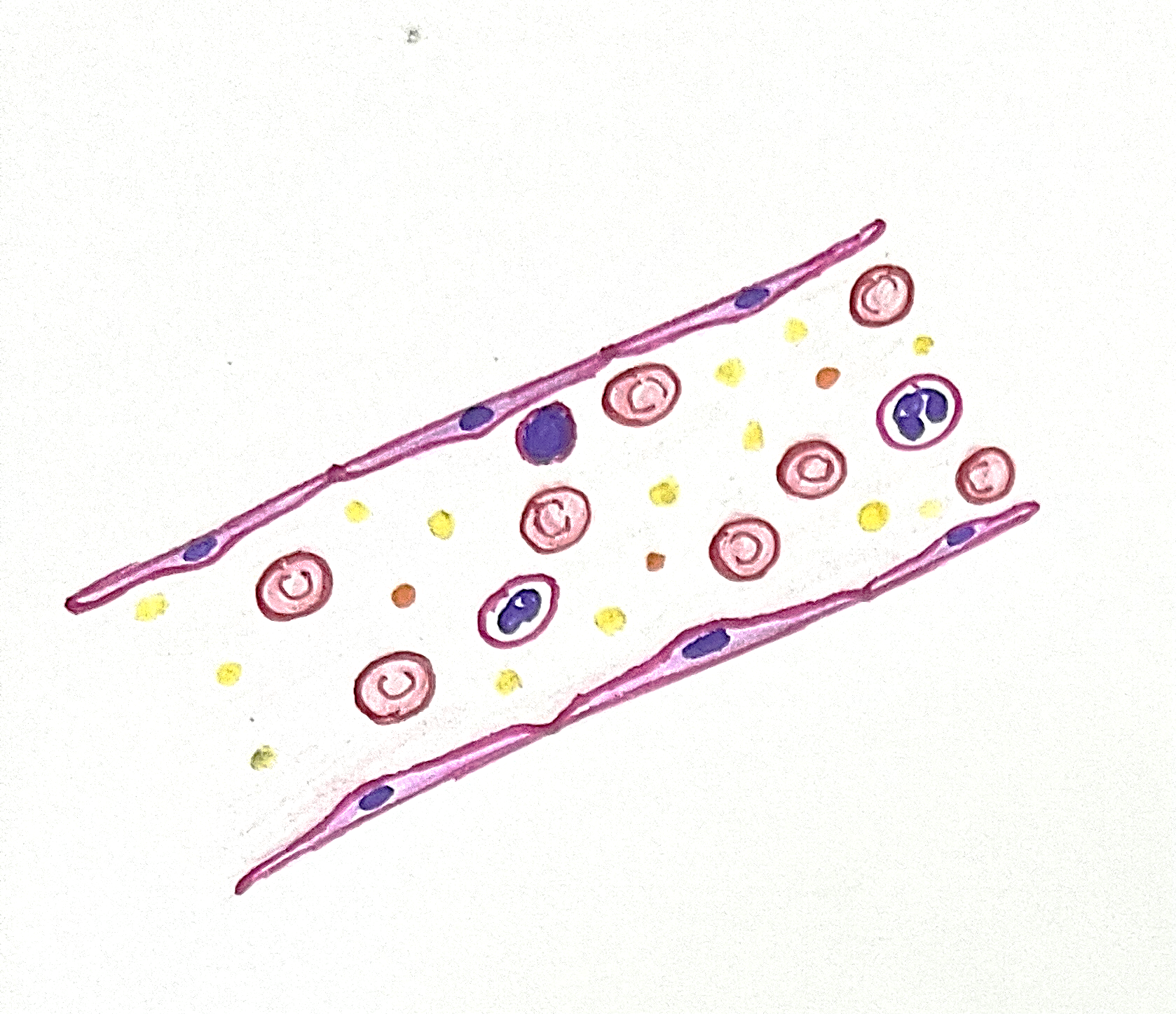 Generalized edema
Decreased colloid osmotic pressure
Albuminuria
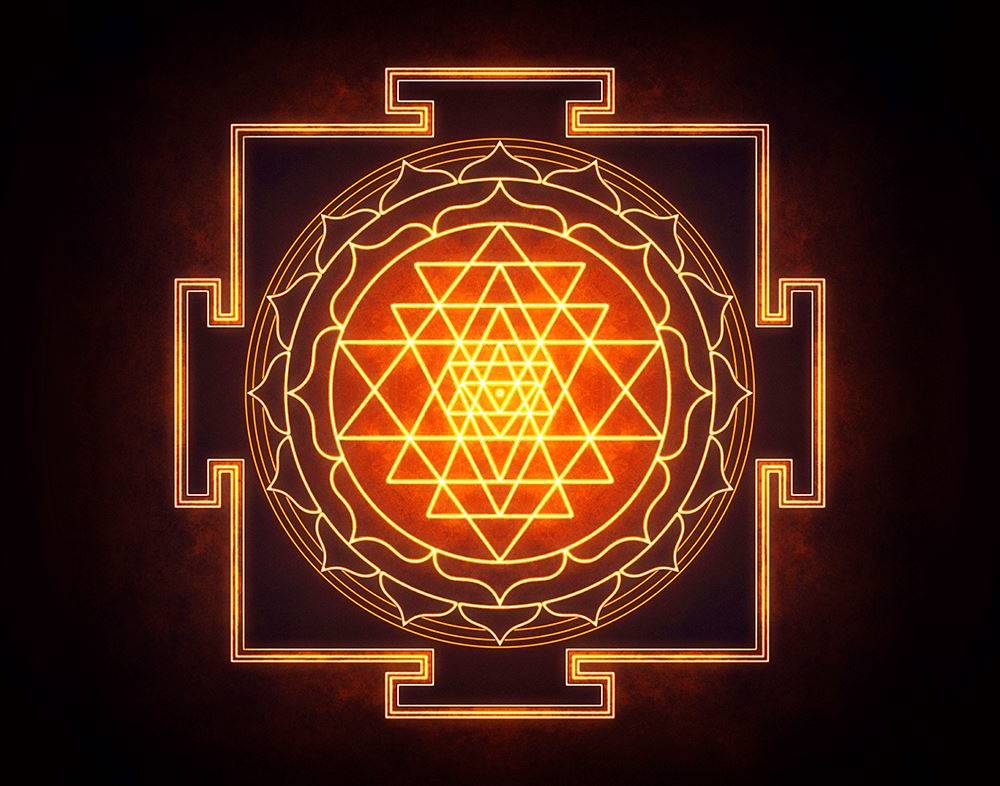 NEPHROTIC SYNDROME – HYPERLIPIDEMIANORMAL FATTY ACID UTILIZATION IN TISSUE
Adipose tissue
Dietary intake
Stored triglycerides
Medium chain fatty acids (8 – 12 carbon)
Long chain fatty acids (>12 carbon)
Triglyceride lipase
FFA release
FFA - Albumin
Circulating triglyceride
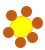 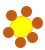 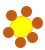 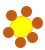 FFA
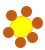 Endothelium bound Lipoprotein lipase
Albumin
Lipoprotein lipase in tissue
FFA release
FFA uptake in skeletal muscle, heart, adipose tissue
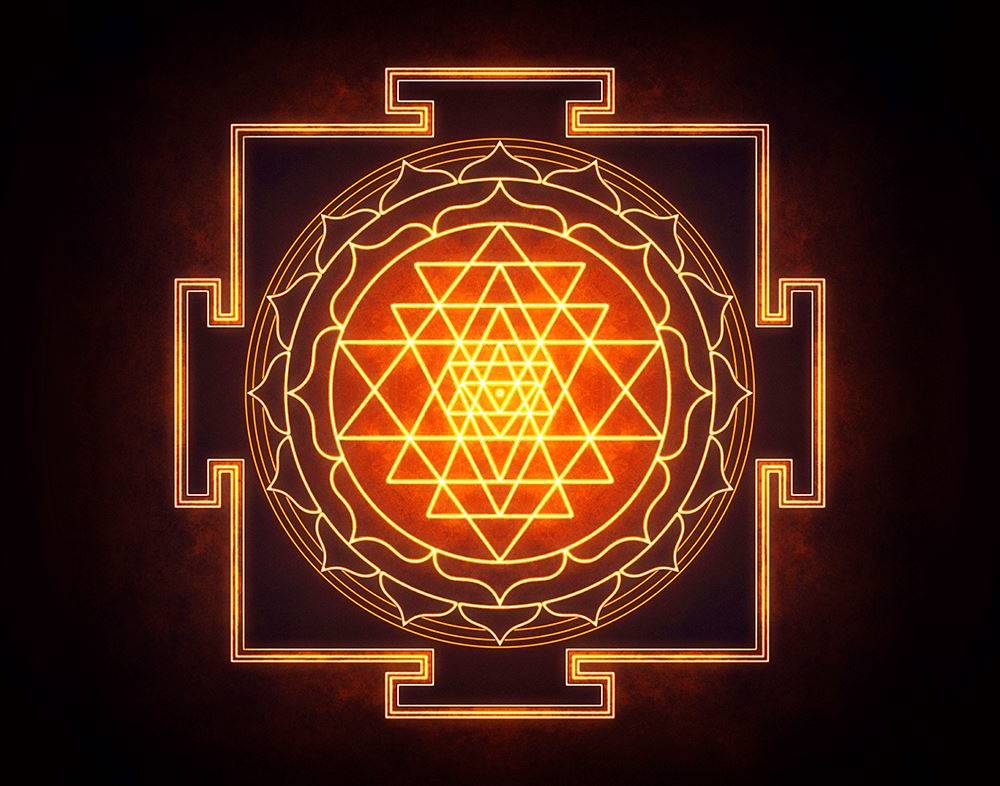 [Speaker Notes: Endothelium bound lipoprotein lipase and also]
NEPHROTIC SYNDROME – HYPERLIPIDEMIA
Adipose tissue
Dietary intake
Stored triglycerides
Triglyceride lipase
Long chain fatty acids (>12 carbon)
Medium chain fatty acids (8 – 12 carbon)
FFA release
FFA - Albumin
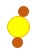 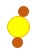 Circulating triglyceride
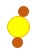 Albuminuria
Inactivates Lipoprotein lipase
FFA uptake in skeletal muscle, heart, adipose tissue
FFA release
Plasma triglyceride level
FFA uptake in skeletal muscle, heart, adipose tissue
Upregulation of Angptl4  (Angiopoietin Like 4) production
HYPERTRYGLYCERIDEMIA
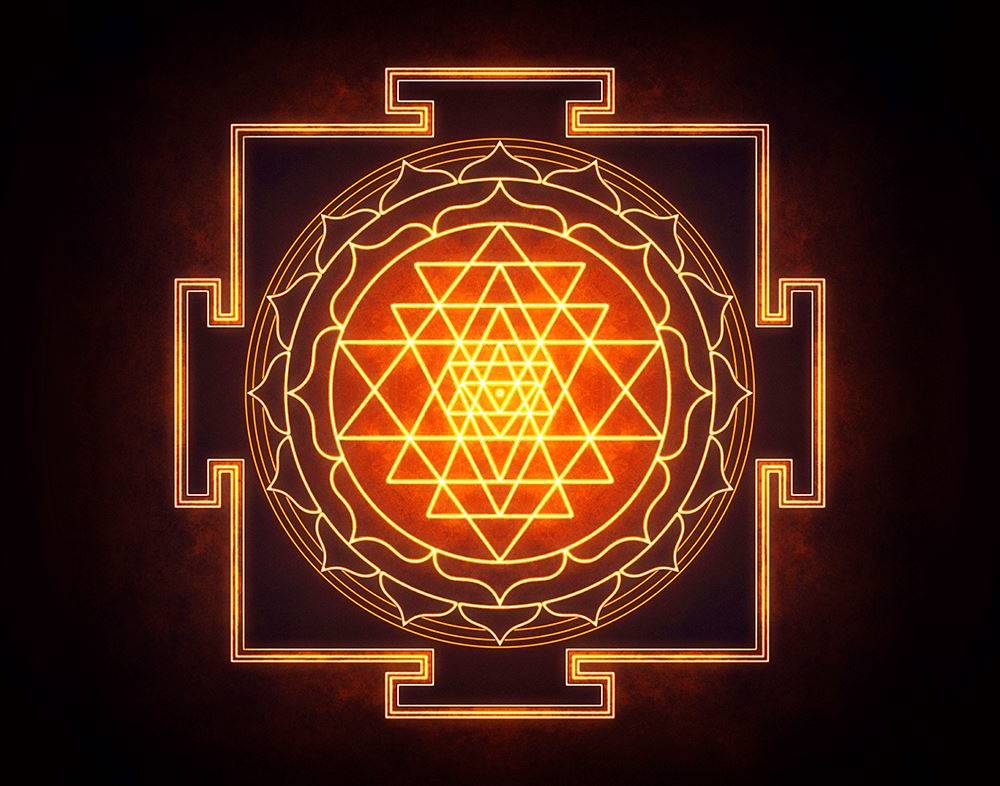 [Speaker Notes: Endothelium bound lipoprotein lipase and also]
NEPHROTIC SYNDROME – HYPERLIPIDEMIA
Other mechanism for increased secretion of Angptl4
Heavy proteinuria
Stimulates Angptl4 (Angiopoietin Like 4) release from skeletal muscle, heart and adipose tissue into circulation
Angptl4 binds to glomerular endothelial αv β5   integrins
Inactivates Lipoprotein lipase
Reduces proteinuria
Hypertriglyceridemia
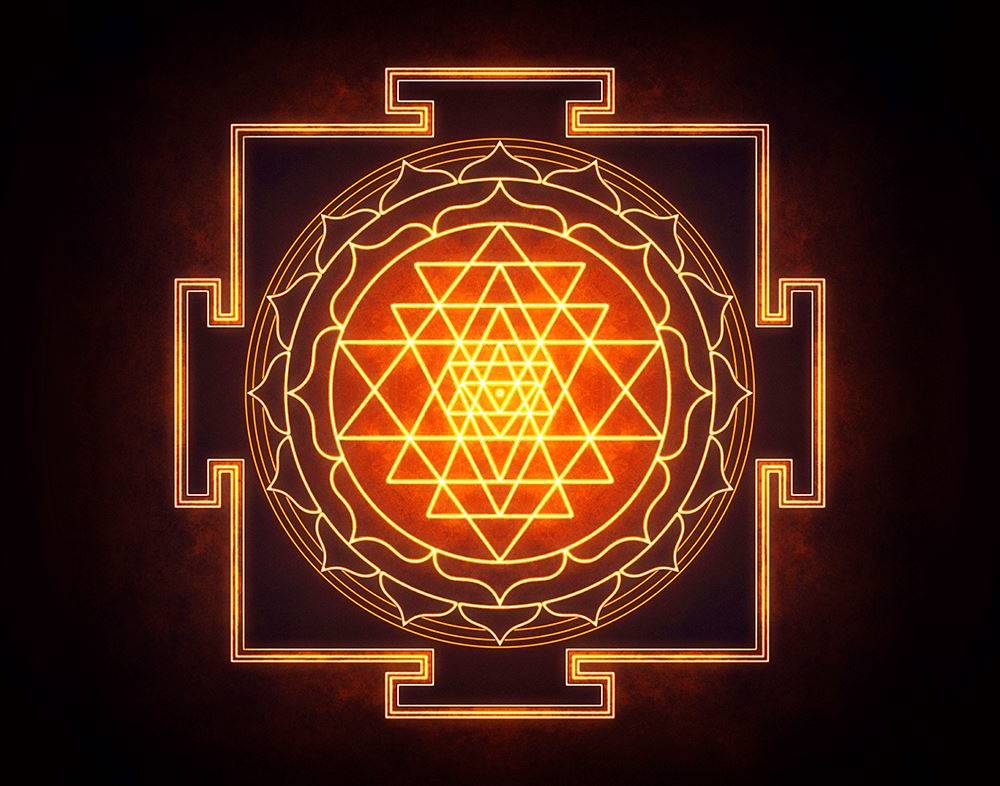 NEPHROTIC SYNDROME – HYPERLIPIDEMIA
Paraprotein convertase
Decrease in uptake of cholesterol rich LDL from circulation by hepatocytes
Degradation of LDL receptor
Nephrotic liver
Stimulates cholesterol synthesis in nephrotic liver
HYPERCHOLESTEROLEMIA
Urinary loss of plasma proteins like lecithin-cholesterol acyltransferase
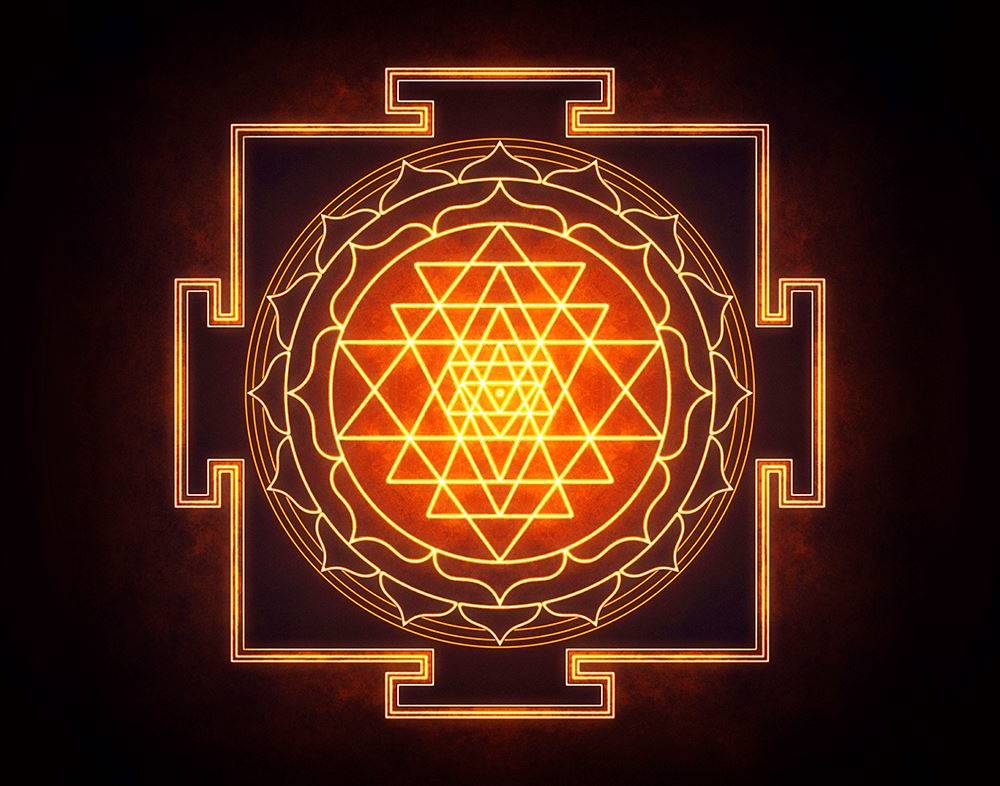 [Speaker Notes: Nephrotic liver have elevated total and LDL cholesterol levels due to acquired LDL receptor deficiency, which limits the removal of Cholesterol-rich LDL particles from the circulation. This reduction stimulates the cholesterol biosynthesis in nephrotic liver
In nephrotic liver there is degradation of LDL receptors by a proprotein convertase
Urinary loss of proteins like lecithin – cholesterol acyl transferase also contributes to hypercholesterolemia
Lecithin –cholesterol acyltransferase that converts free cholesterol into cholesteryl ester (a more hydrophobic form of cholesterol), which is then sequestered into the core of a lipoprotein particle]
NEPHROTIC SYNDROME – HYPERLIPIDEMIA AND LIPIDURIA
Hypertriglyceridemia
Lipiduria
Hyperlipidemia
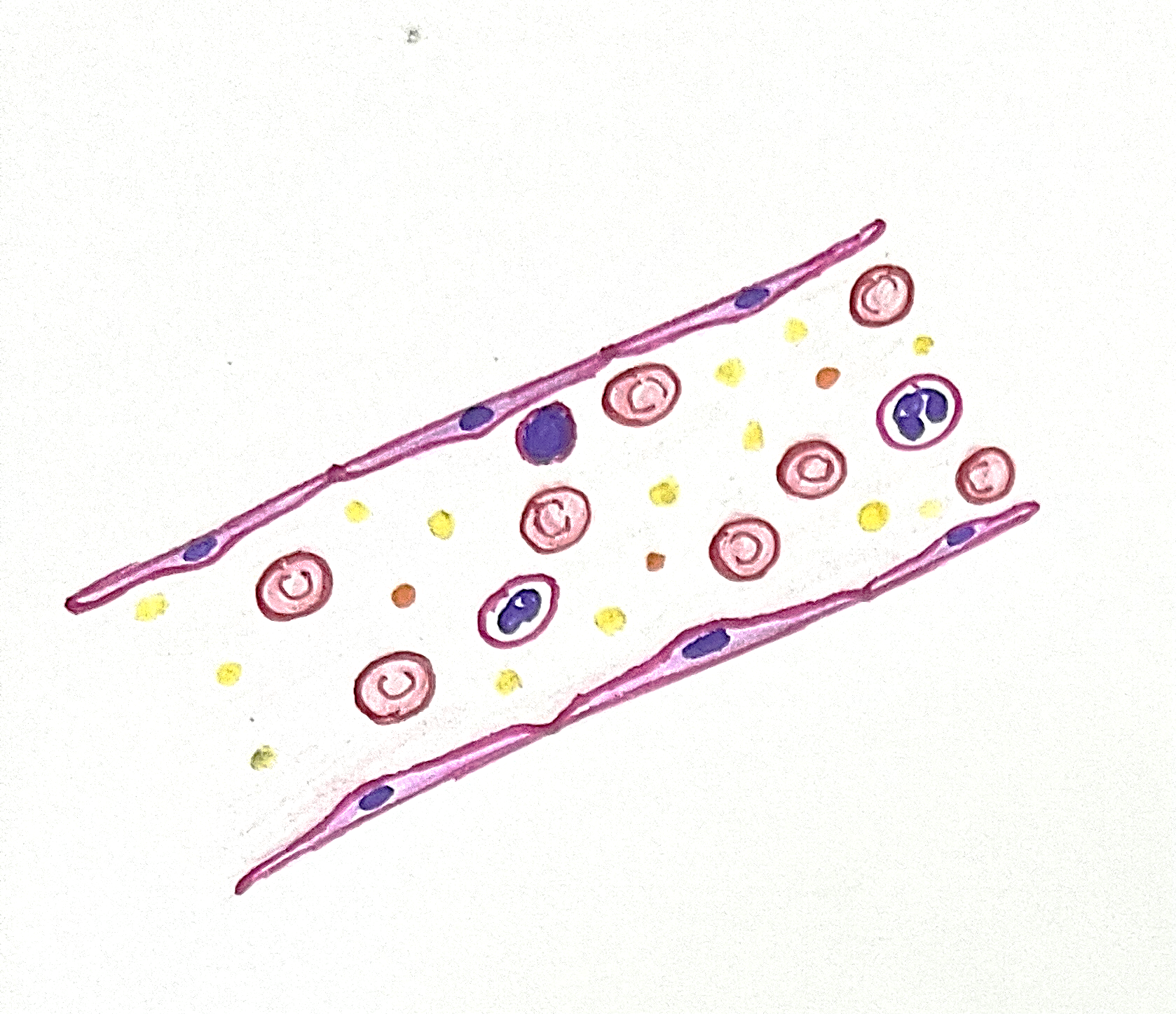 Hypercholesterolemia
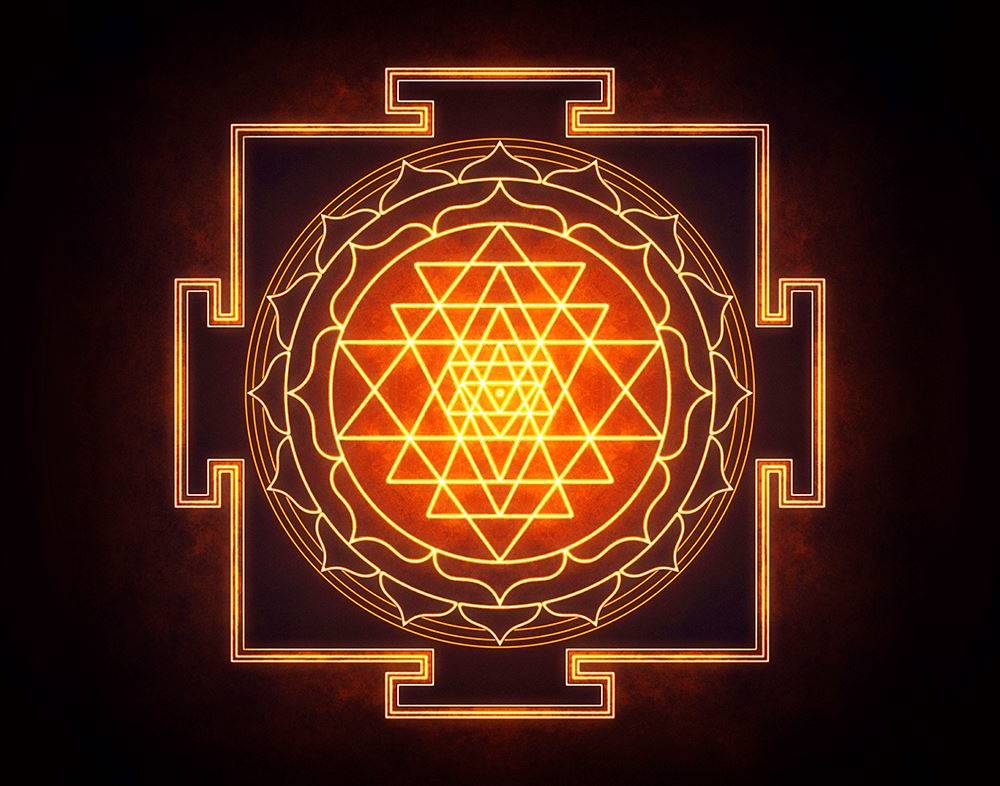 NEPHROTIC SYNDROME - HYPERCOAGULATION
Urinary loss of antithrombotic factors
Decreased fibrinolytic activity
Increased production of prothrombotic factors
Increased platelet activity
Increased urinary loss of plasmin (fibrinolytic protein)
Increased levels of plasminogen activator inhibitor -1
Increased levels of Thromboxane A 2 (TXA 2)
Increased fibrinogen
Increased cholesterol
Increased VwF
Antithrombin III
Protein S
Fibrinogen 
Factor V
Factor VII
Von Willebrand factor
Alpha 2- macroglobulin
Decrease in Antithrombin III levels effects the activity of heparin
Protein S is cofactor for protein C that inactivates coagulation factor V and VII
Plasminogen activator inhibitor 1 , is inhibitor of conversion of plasminogen to plasmin
Increased liver synthesis mediated by hypoalbuminemia
Arachidonic acid, precursor of TXA2 combines with albumin and is unavailable for platelets normally
In NS when albumin levels are low free AA is available which can be converted to TXA2, which causes platelet activation
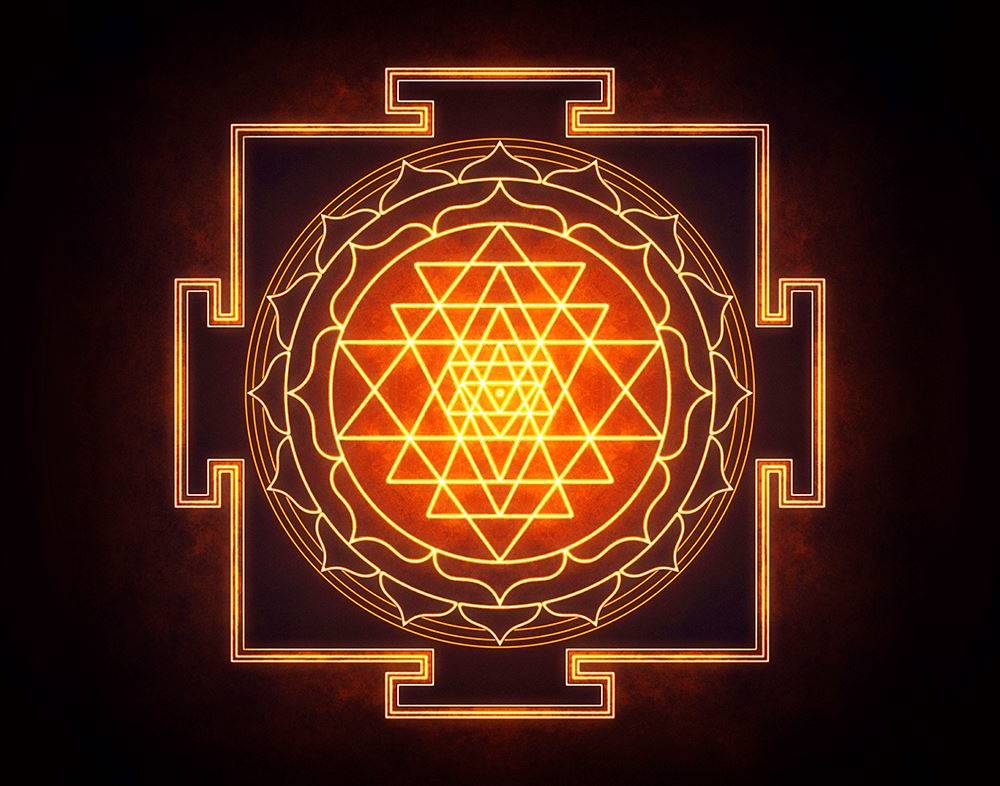 NEPHROTIC SYNDROMEDIAGNOSTIC CRITERIA
Heavy proteinuria - > 3.5 g of protein / 24 hours  urine collection
Hypoalbuminemia- serum albumin < 2.5g/ dL
Peripheral edema
Hyperlipidemia -  total cholesterol often > 200mg /dL
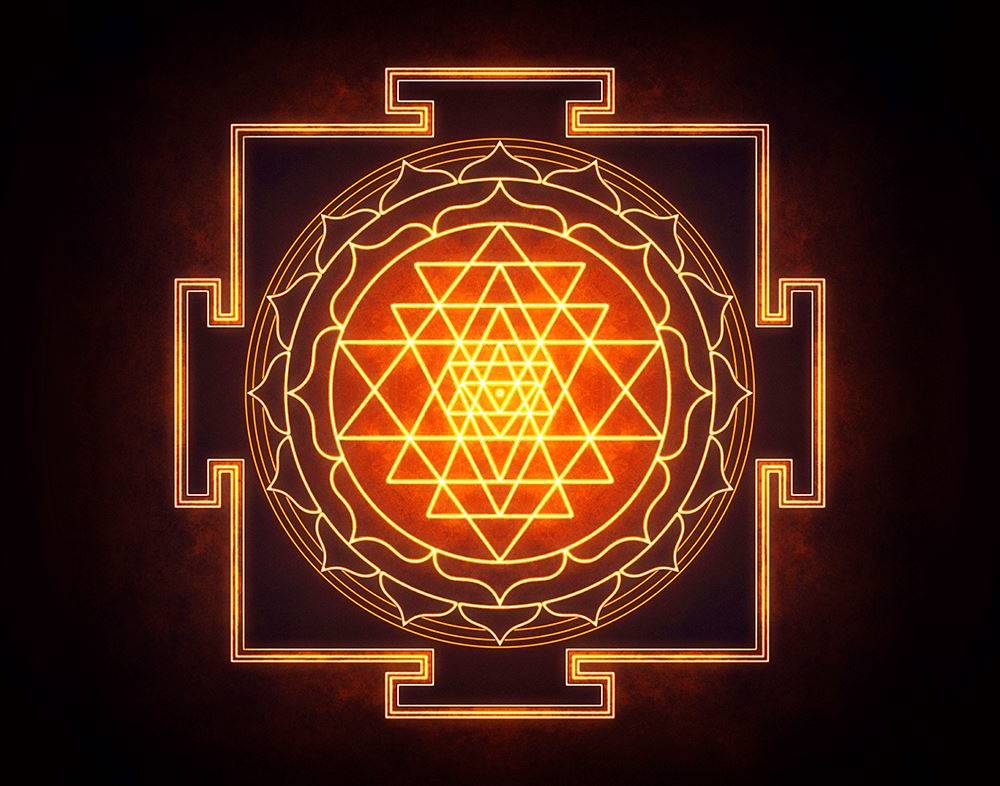 SUMMARY
NEPHROTIC SYNDROME - PATHOPHYSIOLOGY
Increased production of prothrombotic factors
Derangement in glomerular capillary walls or podocyte damage
Decreased hepatic protein synthesis
Urinary loss of antithrombotic factors
ALBUMINURIA
FFA:albumin ratio
HYPERCOAGULABILITY
HYPOALBUMINEMIA
FFA uptake by Skeletal muscle, heart and adipose tissue
Increased platelet activity
Angptl4 secretion by skeletal muscle, heart and adipose tissue
Decreased colloid osmotic pressure
Decreased fibrinolytic activity
EDEMA
Na and water retention
Inactivation of lipoprotein lipase
Degradation of LDL receptors in nephrotic liver
Increased Triglycerides
Hypercholesterolemia
HYPERLIPIDEMIA AND LIPIDURIA
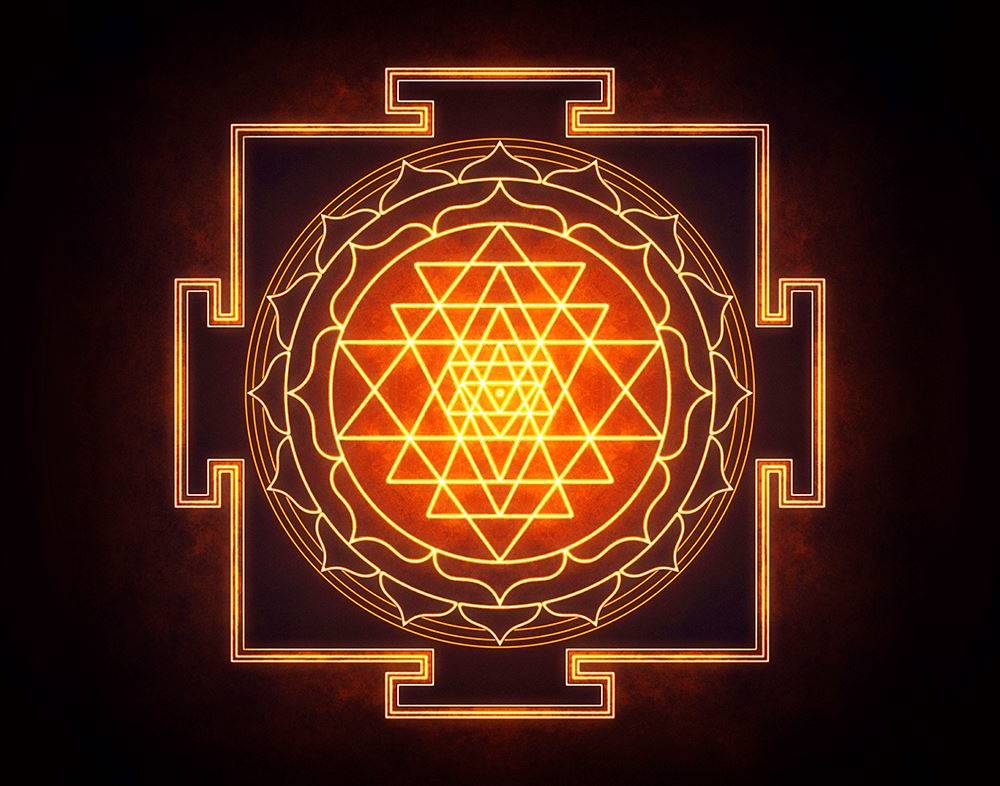 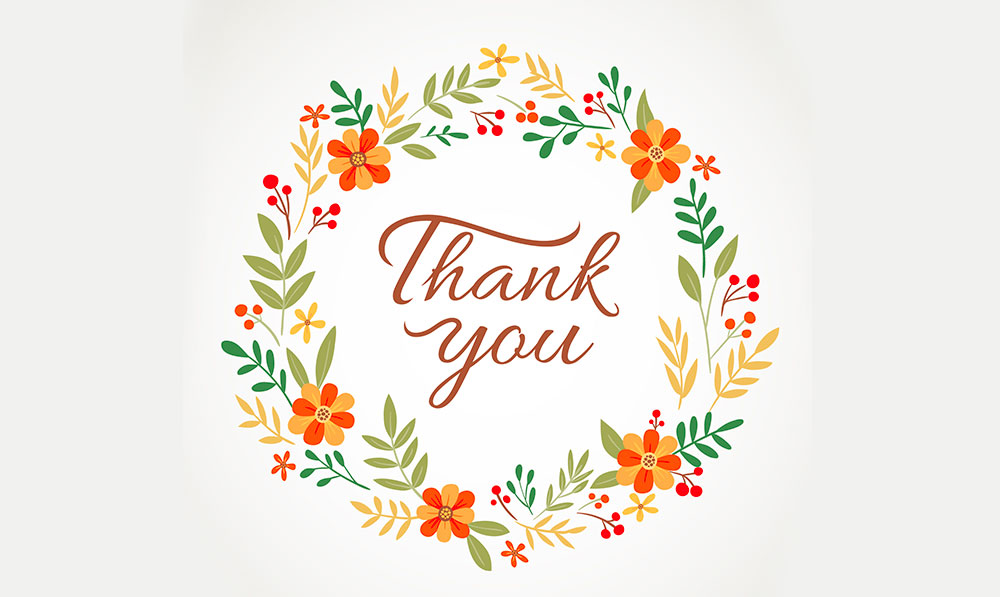 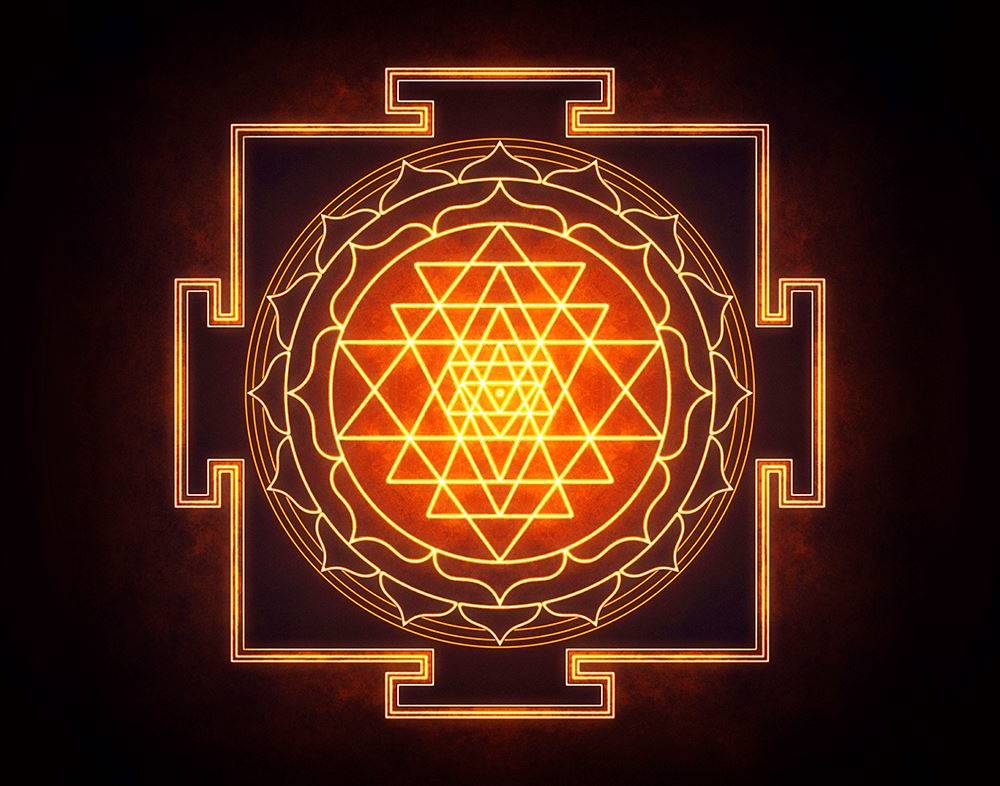